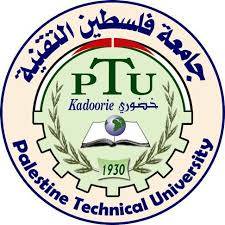 برنامج كاب: تعرّف إلى عالم الأعمالKNOW ABOUT BUSINESS (KAB)ريادة الأعمال (1)
أ.محمد نواف جلاد 
كلية فلسطين التقنية خضوري
قسم المهن التجارية
الموضوع (2): الدافع الريادي
الأهداف التدريبية:

تحديد العوامل المحفّزة المختلفة التي يستجيب لها الرياديون، ويسعون إلى الحصول عليها وتحقيقها من خلال أنشطتهم اليومية.

- تحديد العوامل والإجراءات التي من شأنها تطوير وزيادة الدافعية الريادية لدى الرياديين.
ورقة عمل (1) التقييم الشخصي
عندما يواجه الريادي مشكلة، على الأرجح أنّه: 
سيقصد صديقاً مقرّباً لالتماس مساعدته
سيستعين بشخص غريب معروف بخبرته في هذا الشأن
سيحاول أن يحل المشكلة لوحده
لريادي مثل العدّاء الذي يركض مسافة طويلة من أجل:
أن يشغّل طاقته، ويحافظ على لياقته البدنية
أن يحظى بسعادة التفوّق على المنافسين الآخرين في السباق
أن يحاول تحسين نتيجته السابقة، من حيث الوقت في المسافة نفسها
ورقة عمل (1) التقييم الشخصي
3- ما يدفع الرياديين هو الحاجة إلى:
تحقيق هدف له أهمية شخصية أكبر
جذب اهتمام الناس وتقديرهم
التحكّم بالثروات وبالأشخاص الآخرين
4- يعتقد الرياديون أنّ نجاح المؤسسة الجديدة أو فشلها يعتمد على:
الحظ أو القدر
دعم الآخرين وموافقتهم
قواهم وإمكانياتهم
ورقة عمل (1) التقييم الشخصي
5- إذا ما أُعطي الرياديون فرصة لكسب مكافأة كبيرة، أيّ من الخيارات الثلاثة الآتية قد يعتمدونها: 
لعب النرد مع فرصة تحقيق ربحٍ نسبتها واحد على ثلاثة
العمل على مشكلة ما، مع إمكانية نسبتها واحد على ثلاثة في حلّها في الوقت المناسب
عدم الاعتماد على الخيار (أ) والخيار (ب) لأن فرص النجاح ضئيلة جداً. 


6- على الأرجح أن يختار الريادي مهّمة:
تنطوي على درجة معتدلة من المخاطرة، إنّما فيها بعض التحدّي
تكون فيها المخاطرة كبيرة، إنّما المكافآت المالية عالية كذلك
سهلة نسبياً، إنّما متدنية المخاطر
ورقة عمل (1) التقييم الشخصي
7- تتميّز الأرباح بأهميّتها بالنسبة للرياديين لأنّ: 

الأرباح توفر المال الذي يمكّنهم من تطوير أفكار أخرى، والاستفادة من فرص أخرى
الأرباح توفّر مقياساً موضوعياً لمدى نجاحهم، وهي وسيلة أساسية لتأمين المعيشة وتحسين رفاه الأسرة
السبب الأساسي الذي جعلهم يتقبّلون مخاطر البدء بمؤسسة جديدة، هو تجميع ثروة شخصية ( كسب أرباح طائلة). 

8- من بين الخيارات التالية، ما هي الأمور التي يعطيها الرياديون القيمة الأكبر: 

الأهمية التي يتم إيلاؤها إلى الكفاءة والفعالية
حريّة التحّكم بكيفية استخدام وقتهم
فرصة خلق أمور جديدة والقيام بها.
العوامل التي تؤثر في بناء وتطوير الدافع الريادي
الدافع الريادي: هو القوة التي تدفع الريادي لسلوك ما، وتكون محصلة للقوى الثلاثة الآتية:

1- المواقف الفكرية الإيجابية
تأتي كمحصلة لكل التجارب والخبرات التي مر بها الرياديون، واستفادوا منها.

2- العادات الريادية
عندما يتكرر سلوك الريادي الصحيح يتطور ليصبح عادة. وعندها يصبح هذا السلوك ميزة يتصف الريادي بها.

3- الاندفاع لتلبية الحاجات المختلفة
تعتمد قوة اندفاع الريادي لتلبية حاجة ما على إدراك الريادي لهذه الحاجة وأهميتها له في ضوء القيم التي يؤمن بها والعادات الريادية التي يتسم بها.

الحافز :عبارة عن عامل خارجي يشير إلى المكافئات التي يتوقعها الفرد من قيامه بعمل ما.
المكافآت المحفزة والجهود الريادية
تحقيق الذات والإنجازات
الشعور بالحرية والاستقلالية
توفير المنافع والوظائف للمستثمرين والموردين، والمصرفيين والمتعاقدين الثانويين، والقوى العاملة والزبائن
تحقيق فوائد اقتصادية من حيث تطوير السلع والخدمات والأسواق والثروة الوطنية والازدهار
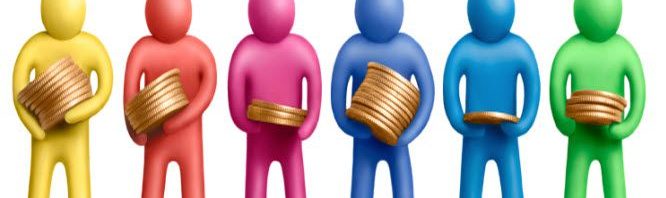 الجهود الشخصية المطلوبة من الريادي
العمل لساعات طويلة
الجهد الكبير المبذول
التضحية بنواحٍ هامة في الحياة
حياة اجتماعية محدودة (رياضة وأوقات الفراغ)
تمضية وقت أقل مع العائلة والأصدقاء
الاستثمار المالي الكبير
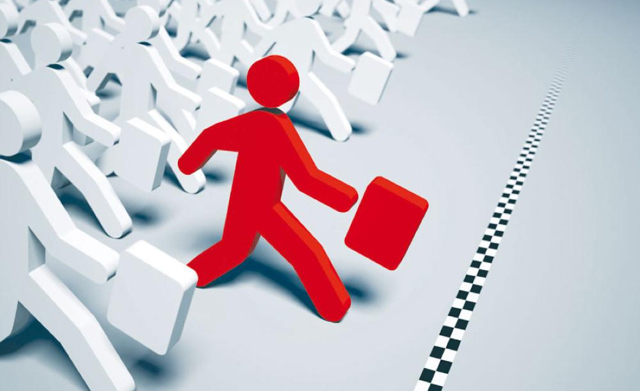